Електричний струм
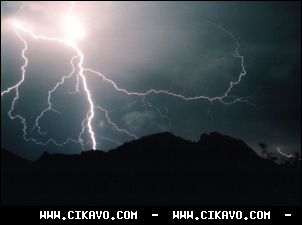 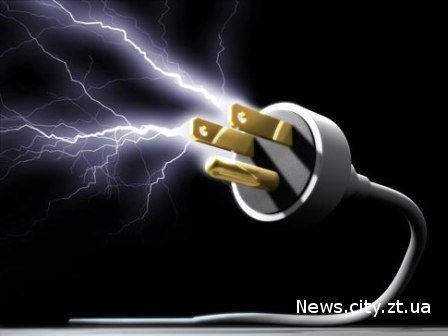 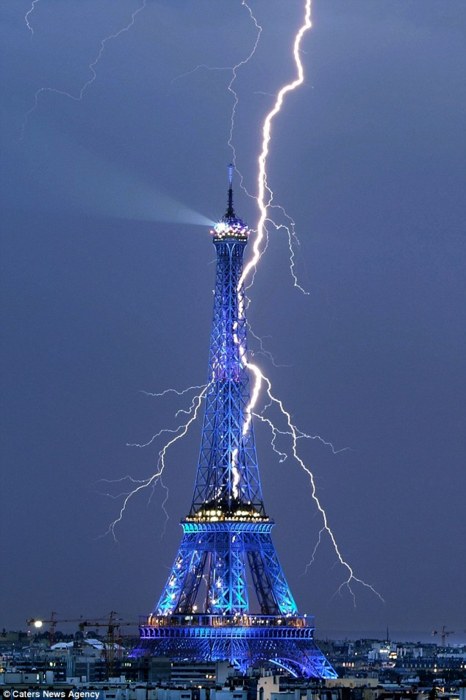 Електричний струм – впорядкований рух заряджених частинок у просторі.
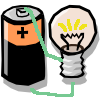 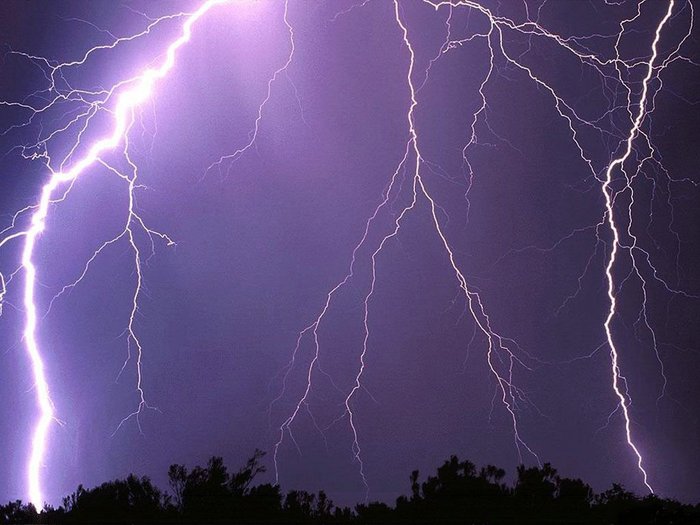 У металах це електрони, напівпровідниках – електрони та дірки, у електролітах – позитивно та негативно заряджені іони, у іонізованих газах – іони та електрони.
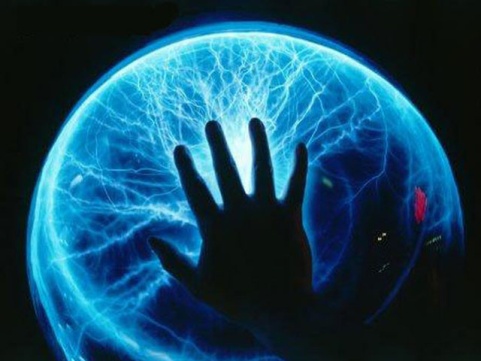 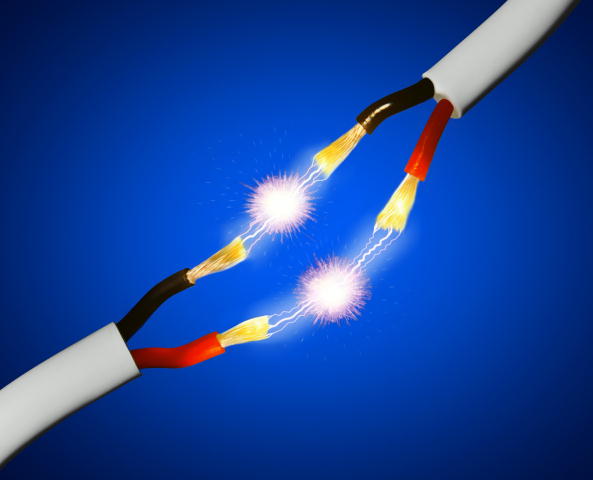 Електричний струм за напрямом протікає від позитивного полюса джерела живлення до негативного
Сила струму І – фізична величина, яка характеризує швидкість перерозподілу електричного заряду в провіднику.

 
                        - сила струму


[ I ]= 1 Кл/с =1 А  - одиниця
                                  сили  струму
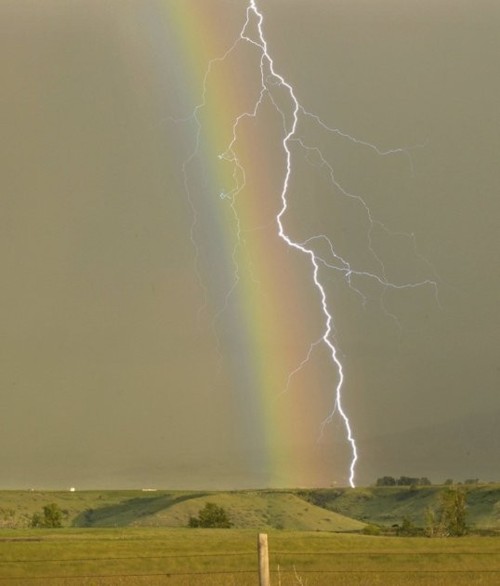 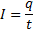 Робота електричного струму А – фізична величина, що характеризує зміну електричної енергії струму – перехід її в інший вид.

A=qU=UІt  - робота електричного струму

де:    q – заряд, що пройшов через поперечний переріз провідника за час t, U – електрична напруга на ділянці кола, I – сила струму в ній.
Потужність електричного струму Р – фізична величина, що характеризує здатність електричного струму виконувати певну роботу.


                      - потужність електричного струму

А – робота електричного струму
t – час, за який ця робота виконана

[ Р ]=1Дж/с=1 Вт – одиниця потужності – ват.
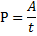 Чим зумовлений струм?
Електричний струм в речовині виникає під дією електричного поля. Електричне поле змушує рухатися вільні носії заряду: електрони, дірки чи іони. Узгоджений рух носіїв заряду в зовнішньому електричному полі називається дрейфовим струмом.
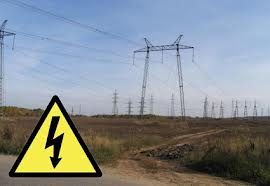 Дія струму
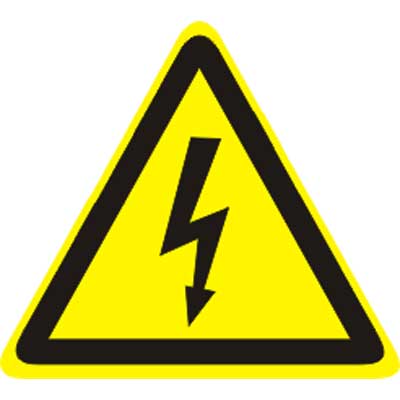 Електричний струм створює магнітне поле, напруженість якого визначається законом                     Біо-Савара. Магнітне поле, створене струмом, використовується для вимірювання сили струму.
Проходження електричного струму через речовину приводить до тепловиділення.
Електричний струм в газах 
викликає світіння.
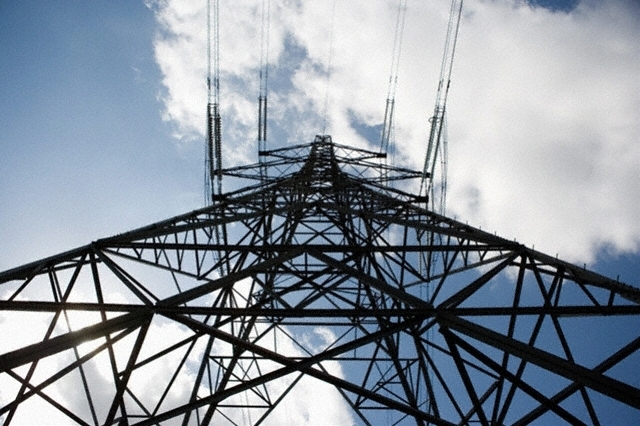 Густина електричного заряду j – фізична величина, яка характеризує розподіл електричного струму в провіднику.
 
                      - густина електричного заряду  


де І – сила струму, S – площа перерізу провідника

[ j ]= 1 А/       - одиниця густини електричного струму
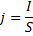 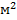 Закон Джоуля – Ленца:  кількість теплоти  Q,  що виділяється за час  t  в провіднику з опором  R  під час проходження по ньому струму силою  I  дорівнює             
Q=    Rt.
    [ Q ]=1 Дж. – одиниця роботи електричного струму
     
У побуті та техніці 
Використовують поза – 
системну одиницю
1кВт·год=3,6·          Дж.
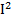 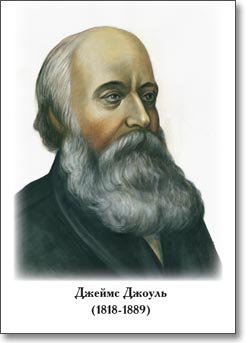 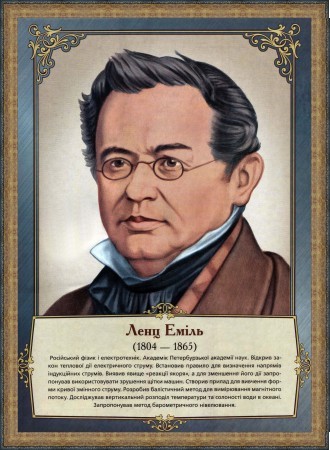 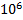 Вимірювання
Сила струму вимірюється приладами, які називають амперметрами і гальванометрами. В цих приладах зазвичай вимірюється не сам струм, а механічна дія створеного ним магнітного поля.
Амперметри
Гальванометри
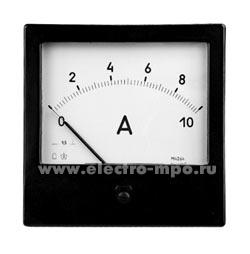 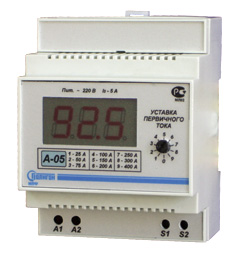 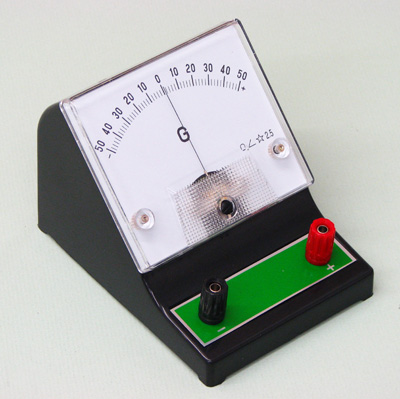 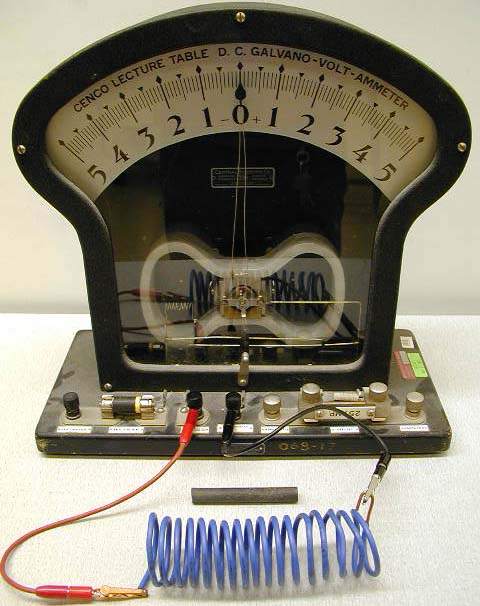